Developmental Editing
Dr. Faria Altaf
Associate Professor of Dermatology
King Edward Medical College
Mayo Hospital, Lahore
Learning objectives
What is Editing
Carefully reviewing material before it is published

Suggesting or making changes to improve it
Developmental Editing
Developmental editing also called conceptual editing or manuscript appraisal, is a form of writing support that comes into play before or during the production of a publishable manuscript, especially in the area of non-fiction writing
Developmental Editing
An approach that divides the developmental note into three principal sections: structure, narrative, and language

Structure is the container that holds the story, including its length, order and pacing

Narrative is all of the story elements, such as characters, major scenes, continuity, and authenticity

Language includes dialogue, physical description, sensory information, and sentence structure
Importance of Developmental Editing
What it is and isn’t
It denotes significant structuring or restructuring of the manuscript’s discourse


It is not line by line correction
projects
Beginning a project
You want to talk through new book ideas 

You want feedback on book prospectus draft
Stuck in the soggy middle
You’ve written the first half of the book. Now what?

You have a first draft of an article. But you think you have two competing arguments!
Completed but not ready for review
You want feedback about argument, structure, and evidence 

You’re not sure which journal is a good fit

You’ve finished the article, but its 2,000 words over the limit
Revise & resubmit
You don’t want to read reviewer reports. Or you have, and you’re in a rage. They can read them for you 

You’ve decided to revise, but don’t know how to sort the comments into actionable tasks
Developmental Editing Process
There are a few things that all writers should be clear when considering a developmental edit:
Find a good editor
Be open minded
Be prepared to rewrite
Focus on the big picture
Practice patience
Find a good editor
Focus on the big picture
Developmental editing is comprehensive, and it’s easy to get distracted by the endless small details you want to nit-pick, but there’s plenty of time to do that during the line editing phase

When it comes to developmental editing, the focus should be more about the bigger ideas, and how all the main pieces of the story work together first
Be open minded
Although a necessary step, some authors find it difficult to receive critical feedback on their writing. Sometimes an editor’s critique will involve you cutting out particular moments within your story that you don’t necessarily want to lose.  
However, if you find yourself constantly at odds with your editor over your work, it’s possible they might not be the right fit for you
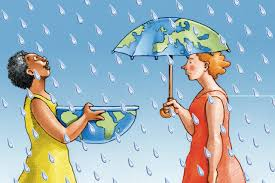 Be prepared to rewrite
A developmental editor may completely shake up the foundation of your manuscript, resulting in a substantial rewrite 

You may have to reconsider certain plot elements, characters, settings, or conversations that aren’t telling your story the way you think
Practice patience
Addressing one round of notes from a developmental editor doesn’t mean you’re done, or even close to it. 
This editing process is the most involved, and oftentimes changing one part of a manuscript can result in a necessary change elsewhere—but be patient. 
It’s worth the time to ensure your manuscript is telling the story you want, and your editor can help you stay on track!!
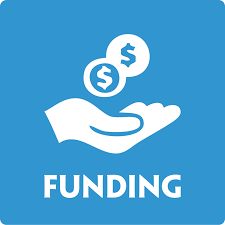 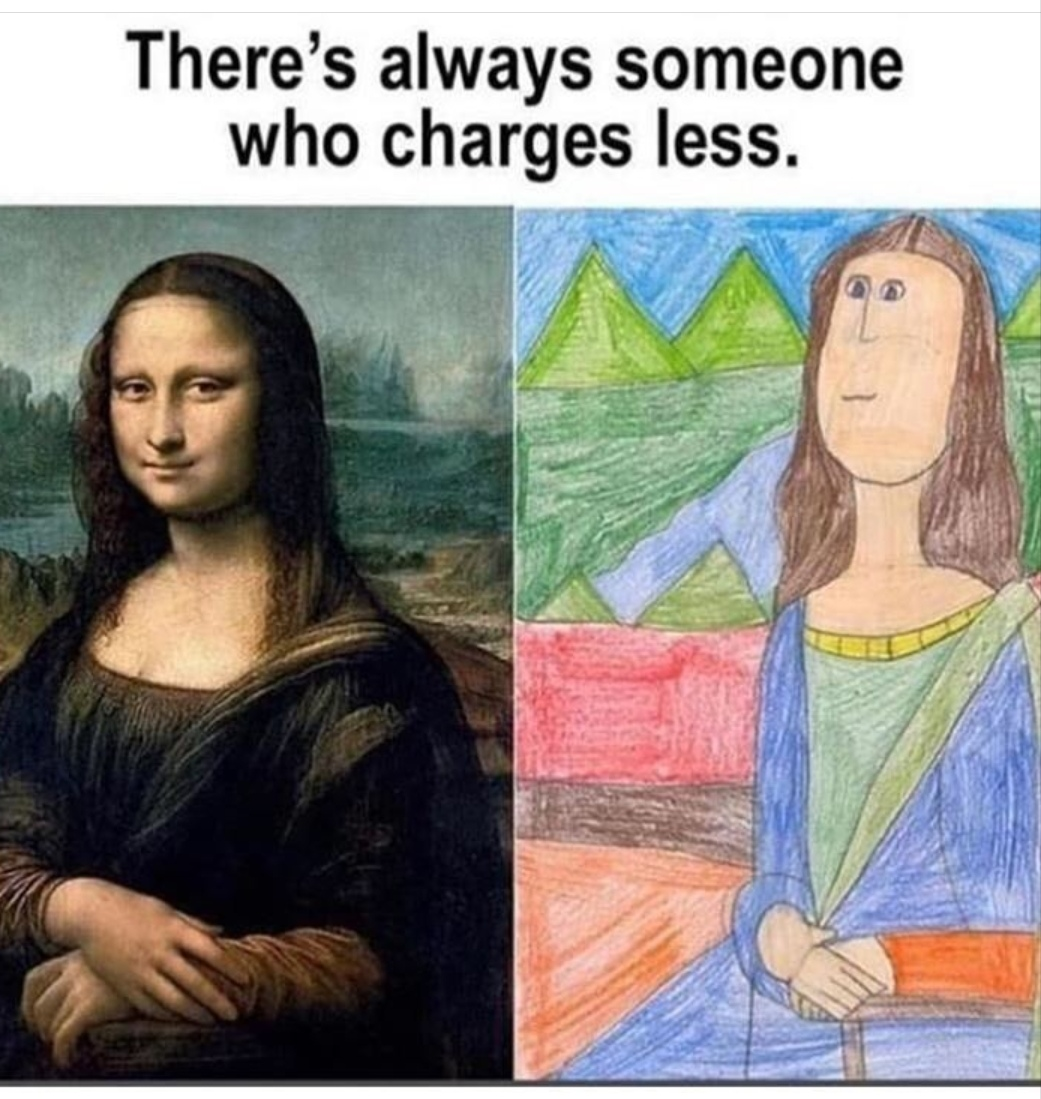 Thank you